КЛИМАТИЧЕСКИЙ ФАКТОР РАЗВИТИЯ РОССИЙСКОЙ ЭКОНОМИКИ В СРЕДНЕСРОЧНОЙ ПЕРСПЕКТИВЕ
Порфирьев Борис Николаевич
Заседание Совета по приоритетному направлению СНТР «Переход к экологически чистой и ресурсосберегающей энергетике, повышение  эффективности добычи и глубокой переработки углеводородного сырья,  формирование новых источников, способов транспортировки и хранения энергии»

КЛИМАТИЧЕСКАЯ ПОЛИТИКА И ТРАСФОРМАЦИЯ  ТЕХНОЛОГИЧЕСКОЙ СТРУКТУРЫ ЭНЕРГЕТИКИ РОССИИ
Москва 
Российская Академия Наук
18 апреля 2019
КЛИМАТИЧЕСКИЙ ФАКТОР СОЦИАЛЬНО-ЭКОНОМИЧЕСКОГО РАЗВИТИЯ
Климатические: 
условия хозяйствования, благоприятствующие или ограничивающие комфортность проживания и эффективность производства
изменения, благоприятные для здоровья населения и развития экономики
риски и угрозы жизни и здоровью населения, устойчивому функционированию хозяйственных систем (аномалии, ОПЯ и бедствия)
 «Климатически обусловленные» 
решения, использующие политику мирового сообщества в области изменений климата во благо собственной экономике (Китай, ЕС)
риски - принятие неэффективных решений в отношении изменений климата и их последствий 
Собственная (внутренняя) политика страны в отношении климатических изменений и их последствий для экономики
Внешние факторы, связанные с «климатической» политикой других стран и мирового сообщества (фактически основных центров принятия решений)
Парижское соглашение (Преамбула): «Стороны могут страдать не только от изменения климата, но также от воздействия мер, принимаемых в целях реагирования на него».
«КЛИМАТИЧЕСКИЙ МЕЙНСТРИМ»: ПАРАДИГМА НИЗКОУГЛЕРОДНОГО РАЗВИТИЯ И ДОКТРИНА НОВОЙ КЛИМАТИЧЕСКОЙ ЭКОНОМИКИ
Исходные положения: 
приоритет проблемы климатических изменений (суть проблемы глобального потепления) над другими вызовами и угрозами устойчивому развитию и безопасности
сугубо антропогенный генезис проблемы климатических изменений
 Стратегическое решение – борьба (война) с изменениями климата
 Критерий результативности решения (победы в войне) - стабилизация климата = непревышение к 2100 г. 1,5С-го роста глобальной T (IPCC-2018) 
 Способ реализации - переход к «новой климатической экономике»/ на низкоуглеродный путь развития 
 Критерий результативности реализации – темпы и эффективность продвижения стран мира к новой климатической экономике
 Ключевой индикатор результативности реализации – максимальное снижение техногенных выбросов СО2, и сокращение их абсолютных объемов
  Экономический механизм реализации – введение цены на упомянутые выбросы в виде так называемого углеродного налога
ПЕРЕХОД К НИЗКОУГЛЕРОДНОЙ ЭКОНОМИКЕ И «СТАБИЛИЗАЦИЯ КЛИМАТА» ДО КОНЦА XXI в. - I
Недостаточность обязательств Парижского соглашения (зеленая область)
 Необходимость адаптации и поглощения ПГ (10 млрд. т/год)
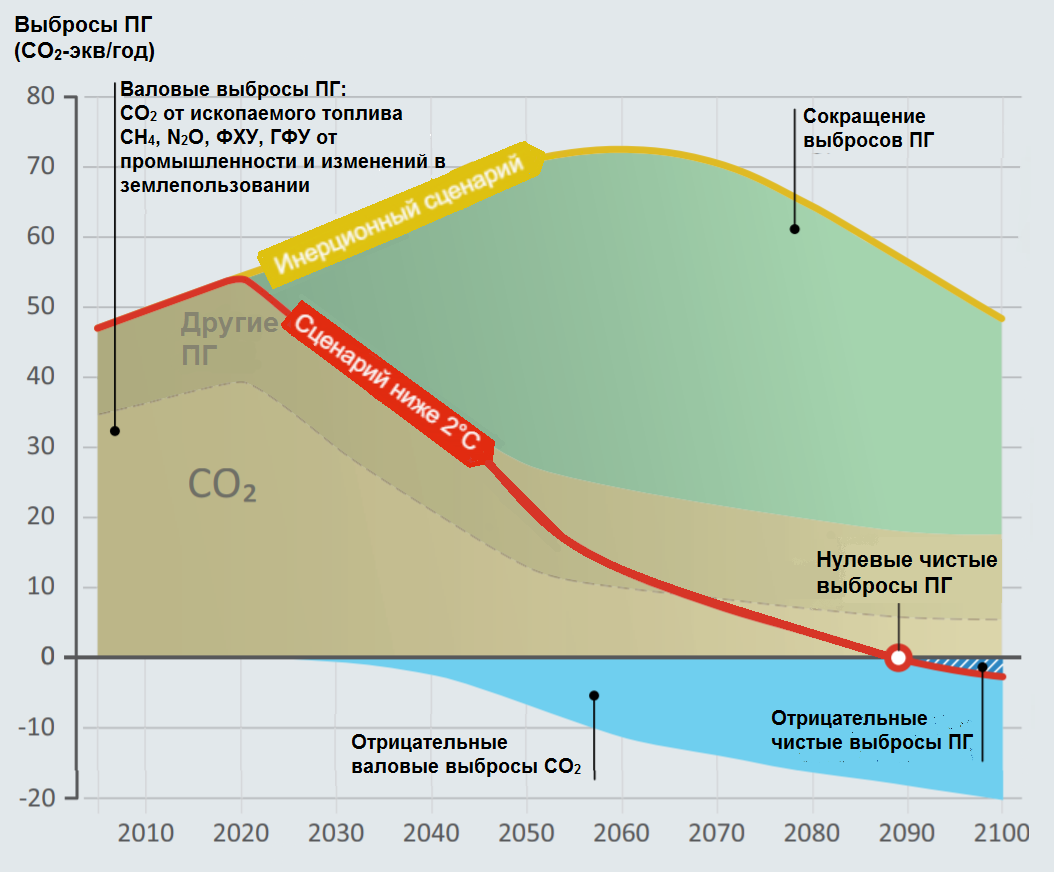 КЛИМАТИЧЕСКИЕ И ЭКОЛОГИЧЕСКИЕ РИСКИ ДЛЯ ЖИЗНИ И ЗДОРОВЬЯ НАСЕЛЕНИЯ, И УСТОЙЧИВОГО РОСТА ЭКОНОМИКИ
ПРИОРИТЕТЫ ГЛОБАЛЬНЫХ РИСКОВ В ОЦЕНКАХ ЭКСПЕРТОВ ВСЕМИРНОГО ЭКОНОМИЧЕСКОГО ФОРУМА-2019
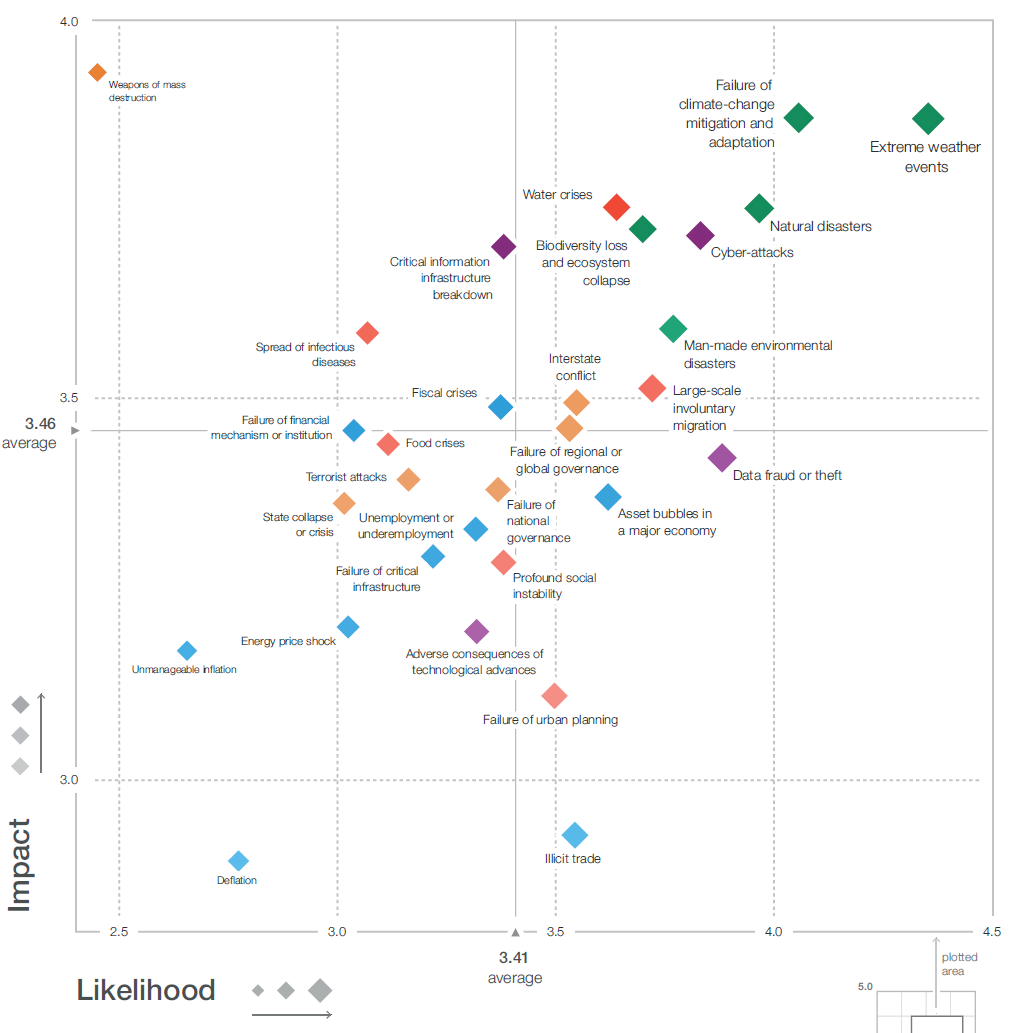 ОЦЕНКА ЭФФЕКТИВНОСТИ МОДЕЛИ НИЗКОУГЛЕРОДНОЙ ЭКОНОМИКИ (ДОКЛАД IPCC-2018 +) КАК СТРАТЕГИИ УПРАВЛЕНИЯ КЛИМАТИЧЕСКИМИ РИСКАМИ - I
Абсолютизация проблемы выбросов СО2 и ее решения как панацеи «стабилизации» климата = игнорирование или недооценка других, в т.ч. более приоритетных ЦУР  
Приоритеты:
Макроэкономические и структурно-инвестиционные – 
 встраивание политики социально-экономического развития в политику борьбы с климатическими изменениями  утрата главной цели развития – обеспечение безопасности и рост качества и уровня жизни людей 
радикальная по времени реструктуризация экономики  риски для ТЭК, др. экспортных отраслей  риски торможения темпов экономического роста и снижения конкурентоспособности в кратко- и среднесрочной перспективе 
Технологические – обеспечение нулевых нетто-выбросов  серьезная недооценка значимости и эффективности адаптации (неприемлемо для таких регионов как Арктика)
Институциональные (вкл. экономические) – введение цены на углерод и углеродного налога («кнут» vs «пряник» (налоговые скидки и каникулы, субсидии и т.д.; государственное vs рыночное регулирование) : 
перекладывание цены углерода на цену продукции (а) удорожание продукции  инфляция доходов покупателей; (б) субсидии государства  бюджетные ограничения
ограничение мотивации производителя (бизнеса)  торможение 
темпов экономического роста в кратко- и среднесрочной перспективе
ОЦЕНКА ЭФФЕКТИВНОСТИ МОДЕЛИ НИЗКОУГЛЕРОДНОЙ ЭКОНОМИКИ (ДОКЛАД IPCC-2018 +) КАК СТРАТЕГИИ УПРАВЛЕНИЯ КЛИМАТИЧЕСКИМИ РИСКАМИ - II
Цена реализации сценария IPCC-2018 для экономики России (расчеты ИНП РАН)
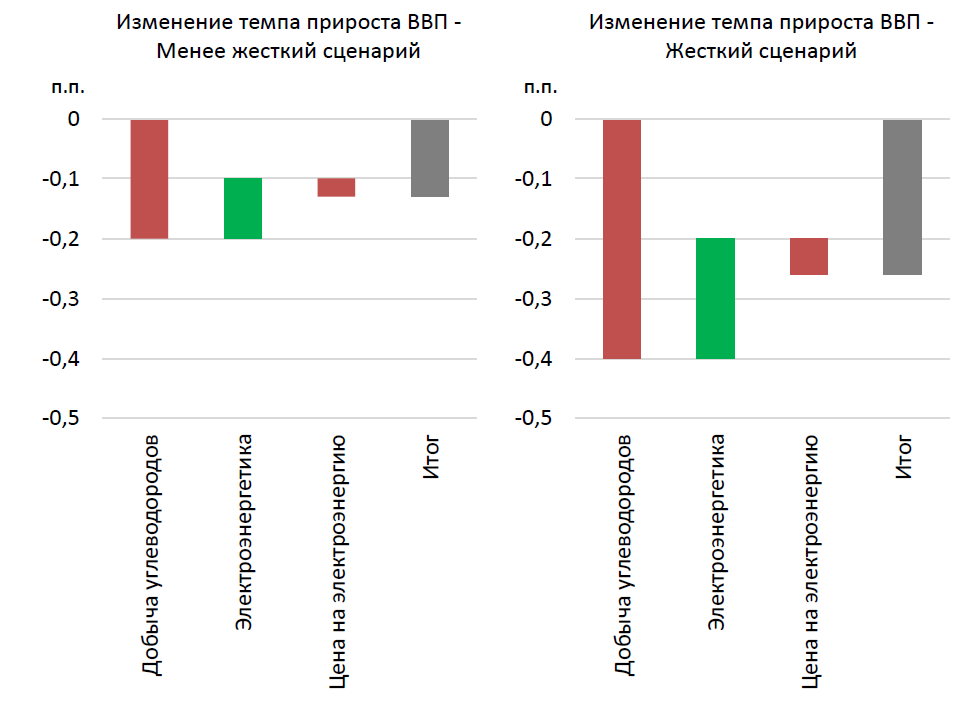 ЭФФЕКТИВНОЕ УПРАВЛЕНИЕ КЛИМАТИЧЕСКИМИ РИСКАМИ – I: КОНЦЕПЦИЯ И ПОЛИТИКА MAINSTREAMING В КОНТЕКСТЕ УСТОЙЧИВОГО РАЗВИТИЯ
Климатические риски – только часть всех рисков для населения и экономики, что доказывают принятые мировым сообществом 17 целей устойчивого развития (ЦУР)  
 Эффективное управление = комплексное решение в рамках стратегии устойчивого развития, предусматривающее: 
реализацию целостной климатической политики, не ограничивающейся снижением выбросов парниковых газов (Климатическая доктрина РФ и Парижское соглашение: адаптация + поглощение накопленных ПГ + снижение техногенных выбросов ПГ)
встраивание (интеграцию) решения климатических проблем (климатической политики) в политику социально-экономического развития (mainstreaming) ≠ нынешней модели встраивания политики социально-экономического развития в решение климатических проблем  приоритет решению климатических проблем через экологически устойчивое экономическое развитие
ЭФФЕКТИВНОЕ УПРАВЛЕНИЕ КЛИМАТИЧЕСКИМИ РИСКАМИ – II:  КОНЦЕПЦИЯ И ПОЛИТИКА MAINSTREAMING НА ПРИМЕРЕ КИТАЯ
Снижение угольной генерации, но модернизация и не отказ от нее в долгосрочной (vs Европа, ФРГ – в среднесрочной) перспективе, перенос мощностей в др. страны (вкл. Россию)
 Бурный рост ВИЭ и (!) активное развитие атомной энергетики
Приоритет не климатической, но экологической и экономической, а также (в случае АЭС) и военно-стратегической мотивации так называемого энергетического перехода. Собственно климатический фактор используется и будет востребован как инструмент политико-экономического, торга или прессинга, тогда как сама глобальная климатическая ситуация изменится слабо: Рубикон 2С к концу текущего столетия будет перейден.
ЭФФЕКТИВНОЕ УПРАВЛЕНИЕ КЛИМАТИЧЕСКИМИ РИСКАМИ В РОССИИ: СТИМУЛИРОВАНИЕ ЭКОНОМИЧЕСКОГО РОСТА НА ОСНОВЕ МОДЕРНИЗАЦИИ И РЕСУРСОЭФФЕКТИВНОСТИ С ИСПОЛЬЗОВАНИЕМ НДТ
Приоритеты (секторы экономики): ТЭК, транспорт, строительство, ЖКХ (ТКО!)
Технологические меры (примеры): 
модернизация основных производств на основе НДТ (рост производительности, качества и конкурентоспособности продукции)  (потребности в инвестициях ~1 трлн. руб./год (Минпромторг))
 развитие атомной энергетики и атомно-промышленного комплекса
 Институциональные меры: 
 реальный сектор – Y/EС  vs EС /Y (особенно ТЭК и энергоемкие производства) = относительное vs абсолютное сокращение эмиссий  (примеры России 1990-х и Германии 2000-х): РФ: $1,31 ВВП/кг C02 (1990) - $1,18 (1998) → $2,34 (2014) (ОЭСР ~ США = $3,1 ВВП/кг C02)
 строительство и ЖКХ – E и EС → min – «зеленые стандарты»
В политико=экономическом, стратегическом плане = использование категории карбоноэффективности экономики для принципиальной корректировки показателя национального вклада в снижение выбросов ПГ (Китай и Индия)
ЭФФЕКТИВНОЕ УПРАВЛЕНИЕ КЛИМАТИЧЕСКИМИ РИСКАМИВ РОССИИ: АКТИВНАЯ ЭКОЛОГИЧЕСКАЯ ПОЛИТИКА С АКЦЕНТОМ НА МЕРЫ ОГРАНИЧЕНИЯ ЗАГРЯЗНЕНИЯ ВОЗДУХА
Приоритеты (факторы загрязнения воздуха): сокращение до (нормативного) минимума выбросов особо вредных и опасных для здоровья человека веществ, вкл. содержащие углерод, или супер-загрязнителей (PM, CH4, NOx, CFC, HFC):
 Прямые угрозы жизни и здоровью (табл.) 
 Национальные vs международные программы
 Более короткий срок реализации = меньше риска, лучше  окупаемость (= запрет Pb в автомобильном топливе – $2,5 трлн./год)
 Вклад в парниковый эффект ~ 30% 
 CH4 – более короткий срок реализации эффекта сокращения выбросов, окупаемость + выигрыш во времени и сбережение средств для смягчения проблемы неопасного для здоровья, но климатически «рискованного» CO2 
Технологические меры (НДТ): 
 ресурсосбережение и минимизация выбросов, 
 экономика замкнутого цикла (+ до 40% снижения эмиссий CO2 благодаря энергоэффективности)
 ВИЭ (не только ВЭС и СЭС!) (распределенная генерация в энергоизолированных районах) 
Институциональные меры:
 жесткие нормативы выбросов (одновременно стимул для НДТ)
 налоговые льготы и иные экономические стимулы использования НДТ ≠ проект МЭР - ФЗ по регулированию выбросов ПГ (углеродный налог) (бремя до 1 трлн. руб. до 2020)